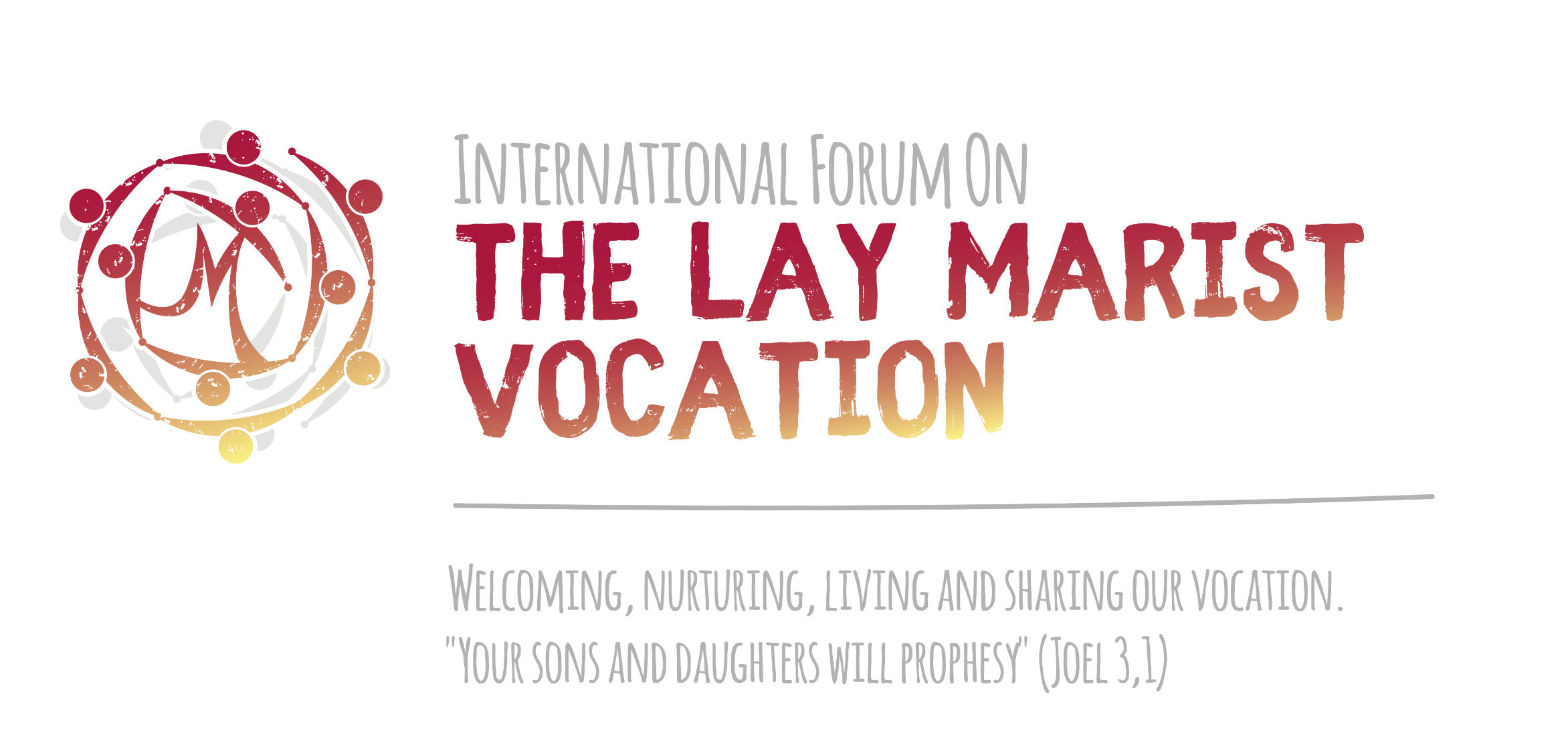 International Forum on the Lay Marist Vocation

WELCOMING, NURTURING, LIVING AND SHARING OUR VOCATION

"Your sons and daughters shall prophesy" (Joel 3, 1)
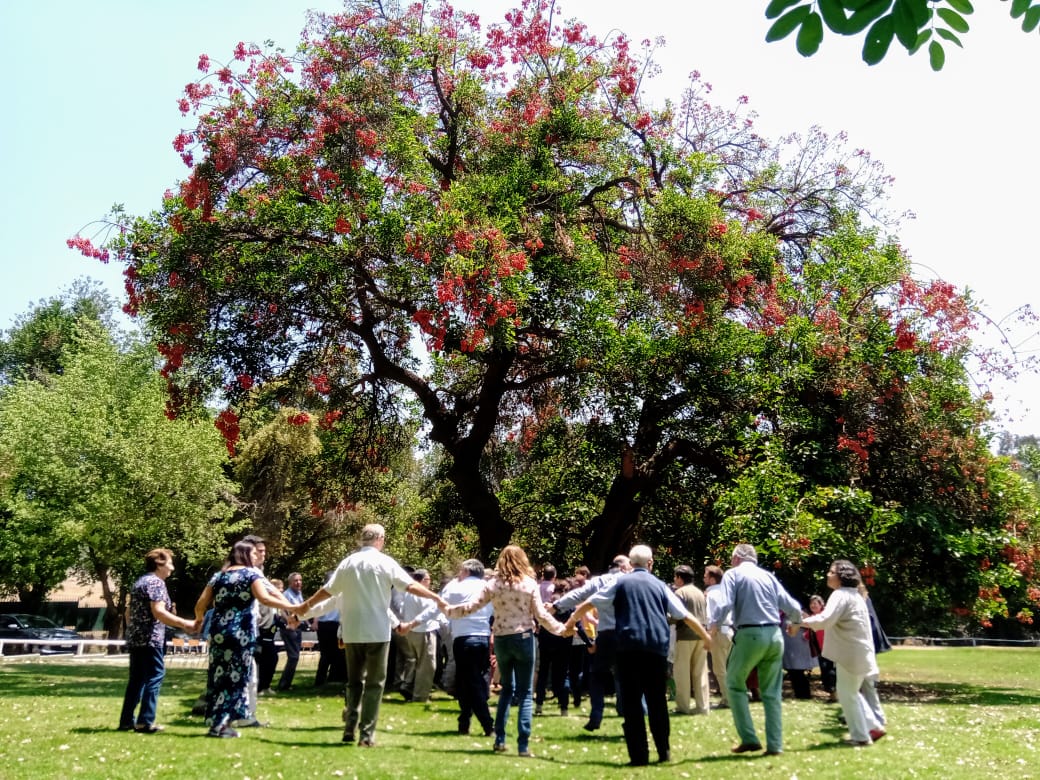 The objectives we want to achieve
To deepen our understanding of the Marist vocation with particular emphasis on the lay Marist vocation.
To review and offer formation and mentoring pathways for laypeople to grow in their vocation.
To reflect on and propose possible ways of making a formal commitment to the Marist charism.
To know, reflect, explore and propose possibilities of juridical structures (civil and canonical) for Marist laypeople
Time for dialogue and discernment of the
3 provincial representatives and thematic teams
GENERAL PROCESS FORUM IN STAGES
5 STAGE
International Forum
Virtual
November 2024
3 STAGE
International Forum 
in Person
November 2022
Keys: Process
CONCLUDING 
DOCUMENT
Presentation to 
the General 
Council and 
General Chapter
2 STAGE
Local meetings 
of the AUs
(presencial o virtual)
July 2021 to June 2022
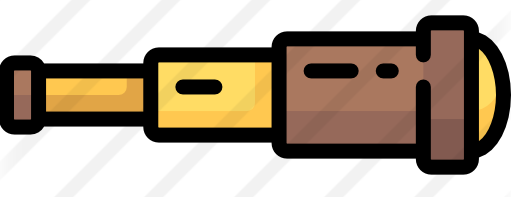 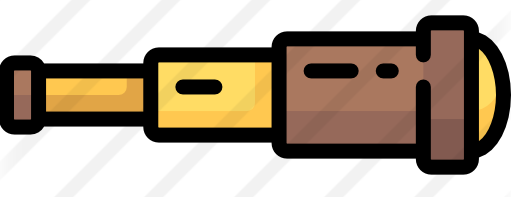 4 STAGE
Reflection and analysis
(Work groups and 
proposals)
Consult the Provincial 
Laity Teams
if required.. 
December 2022 
to June 2024
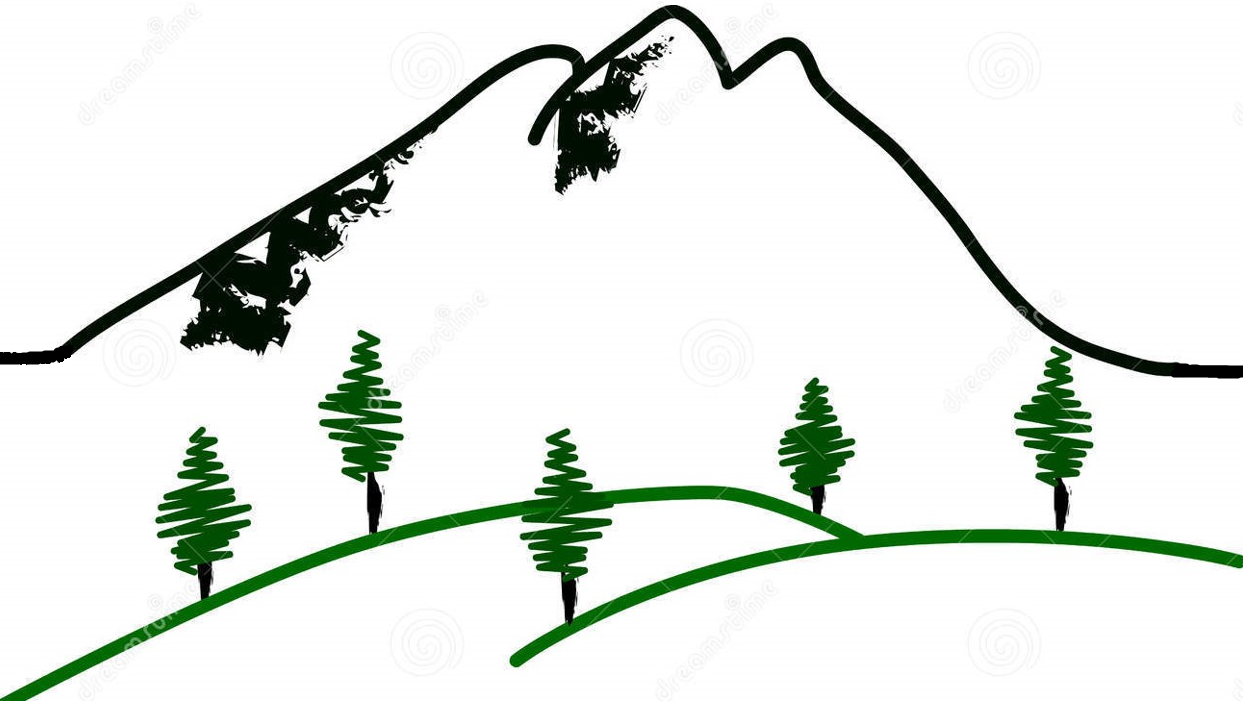 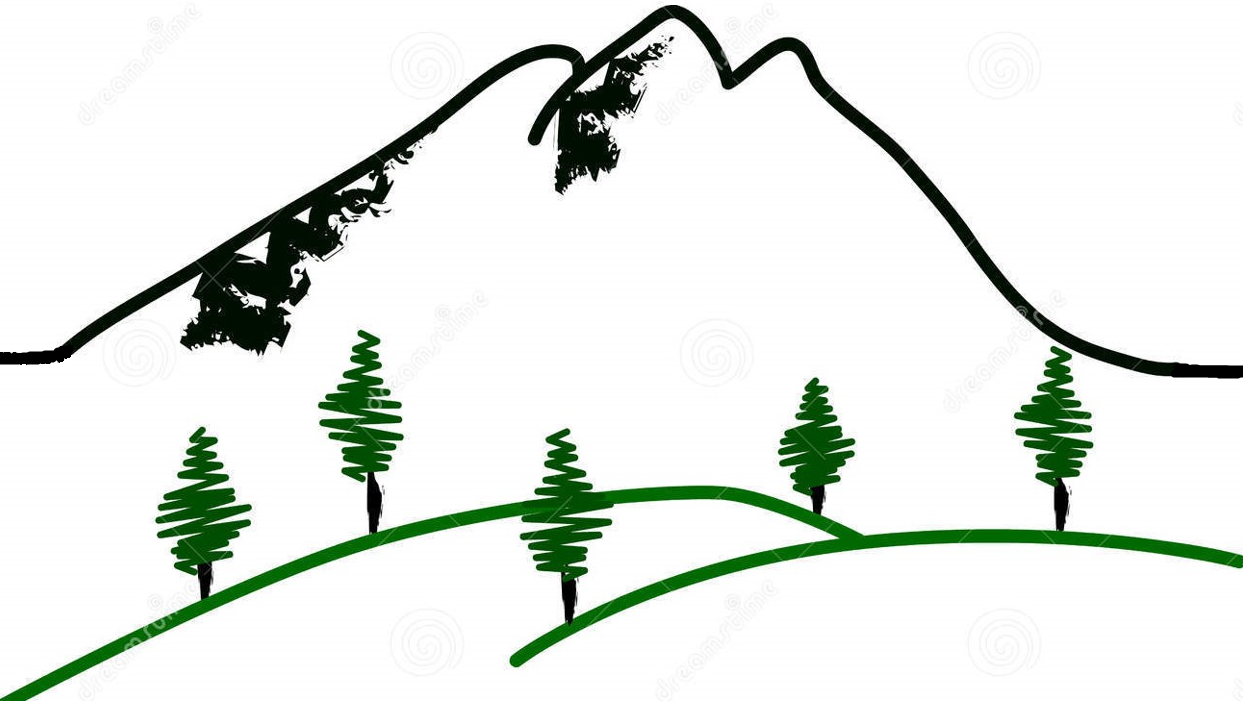 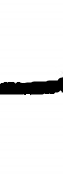 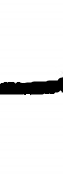 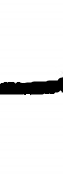 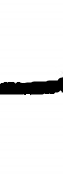 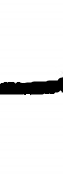 1 STAGE
Launch and
Organization
of the AUs
March to June 2021
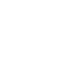 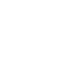 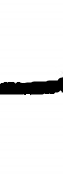 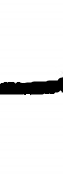 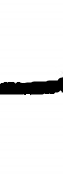 Tiempo de diálogo 
y discernimiento en 
cada UA
STAGE 
PREPARATION
Since 
October2020
SEC. LAY PEOPLE: PERMANENT VIRTUAL ACCOMPANIMENT  TO THE ADMINISTRATIVE UNITS
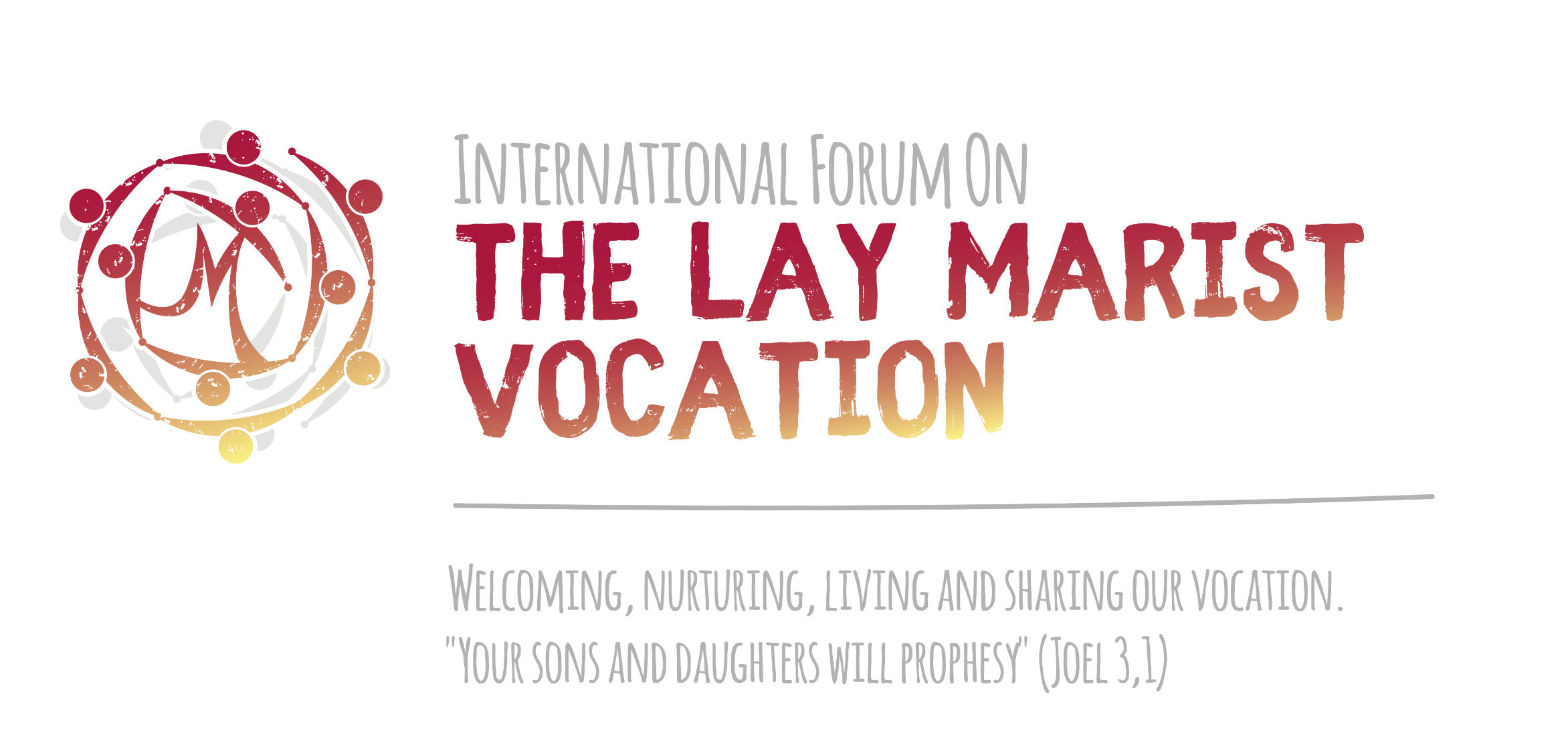